Гражданско-патриотическое воспитание детей дошкольного возраста.«ТРАНСПОРТ НАШЕГО ГОРОДА»Средняя группа
Елькина Вера Леонидовна
Актуальность. Дети, особенно мальчики, которых, знают названия многих видов транспорта, но многие из них недостаточно осведомлены о транспорте нашего города, его значение для жизни людей. В речи детей редко встречаются слова, обобщающие названия транспорта. Не все дети смогли объяснить назначение разных машин, их функции, составить рассказ даже об игрушечной машинке, словарь детей был ограничен.
Ожидаемый результат. Участие детей в проекте позволит: - закрепить знания детей о транспорте нашего города (названия, назначение транспорта, его польза для жителей города); - пополнит словарь детей различными частями речи (по теме проекта); - совершенствовать диалогическую и монологическую форму речи, тем самым повысит речевую активность детей; - позволит воспитать уважение к людям, работающим на транспорте.
Цель проекта - расширить и систематизировать знания детей о транспорте нашего города.
Работа с родителями:
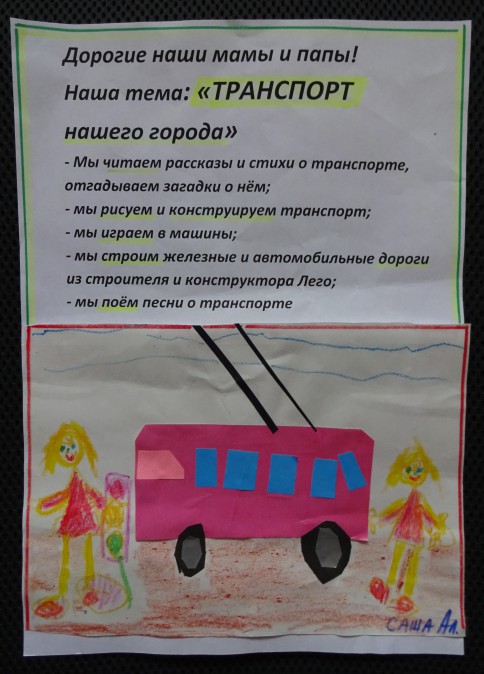 Задачи:
- познакомить родителей с предстоящим проектом и его задачами
- предложить родителям принять активную помощь в осуществлении намеченных задач (предложить сделать любую машину из бумажных коробок из - под сока)
- провести консультацию на тему «Безопасность на дорогах нашего города».
Безопасность на дороге
Экспериментирование с водой
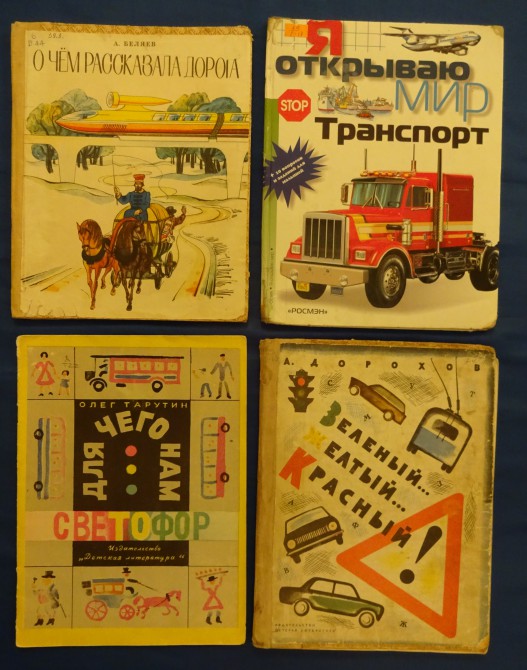 Чтение художественной литературы:
Э. Успенский «Троллейбус», В. Орлов «Электричка», Н. Носов «Автомобиль», Е. Сегала «Машины на нашей улице», «Троллейбус №75», С Михалков «Дядя Степа», Д. Родарри «Голубой светофор», «Машинист», научная энциклопедия «Наука изобретений», В. Бредихин.
Использование загадок о транспорте, скороговорок и коротких стихов.
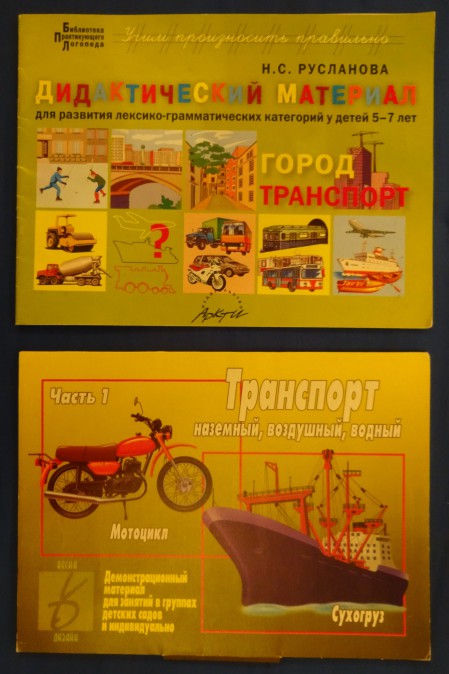 Настольно-дидактические игры:
.  «Доскажи словечко», «Отгадай название транспорта по первому и последнему звуку», «Расставь машины по гаражам» («Сколько машин нарисовано на картинке», «Найди отличия», Кто чем управляет (закрепление знаний о профессиях на транспорте, «Собери машину», «Что запрещено, а что разрешено», «Будь внимательным».
Художественное творчество
Рисование «Машины на нашей улице».
- Аппликация. «Троллейбусы города Екатеринбурга».
- Работа с раскрасками по теме «Транспорт».
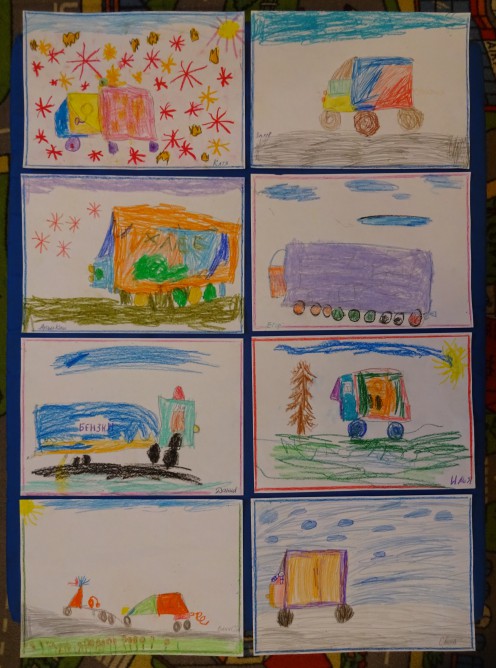 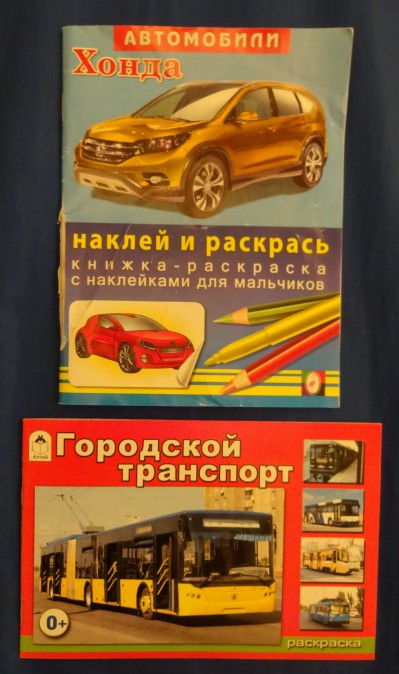 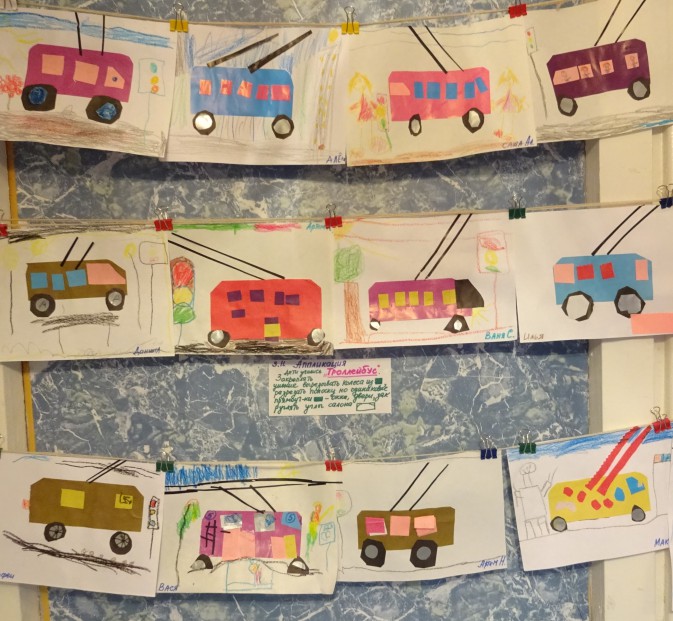 Сюжетно-ролевые игры: «По дорогам нашего города» (строительство из строительного материала дороги, грузовой и легковой транспорт, «Путешествие на автобусе».
Подвижные игры: «Веселый поезд», «Красный и зелёный», «Зажги светофор».
Достигнутый результат:
Планируем продолжение проекта на предполагаемую тему «Профессии людей, работающих на транспорте».
1. Дети познакомились с основными видами транспорта нашего города.
2. Речевая и продуктивная деятельность детей повысилась: дети с интересом изучали данную тему (особенно мальчики, также они научились составлять рассказ о транспорте, используя план-схему, пополнился словарь детей по теме проекта.
3. У детей появился интерес к изучению транспорта, желание больше узнавать о нём.
4. Развивающая среда группы пополнена новыми видами конструкторов для постройки транспорта, материалами по теме проекта.
5. Дети стали с большим уважением относиться к людям, работающим на транспорте
Спасибо за внимание